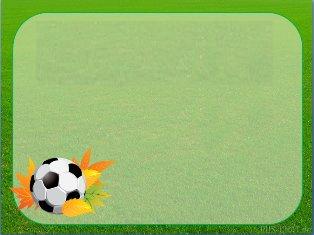 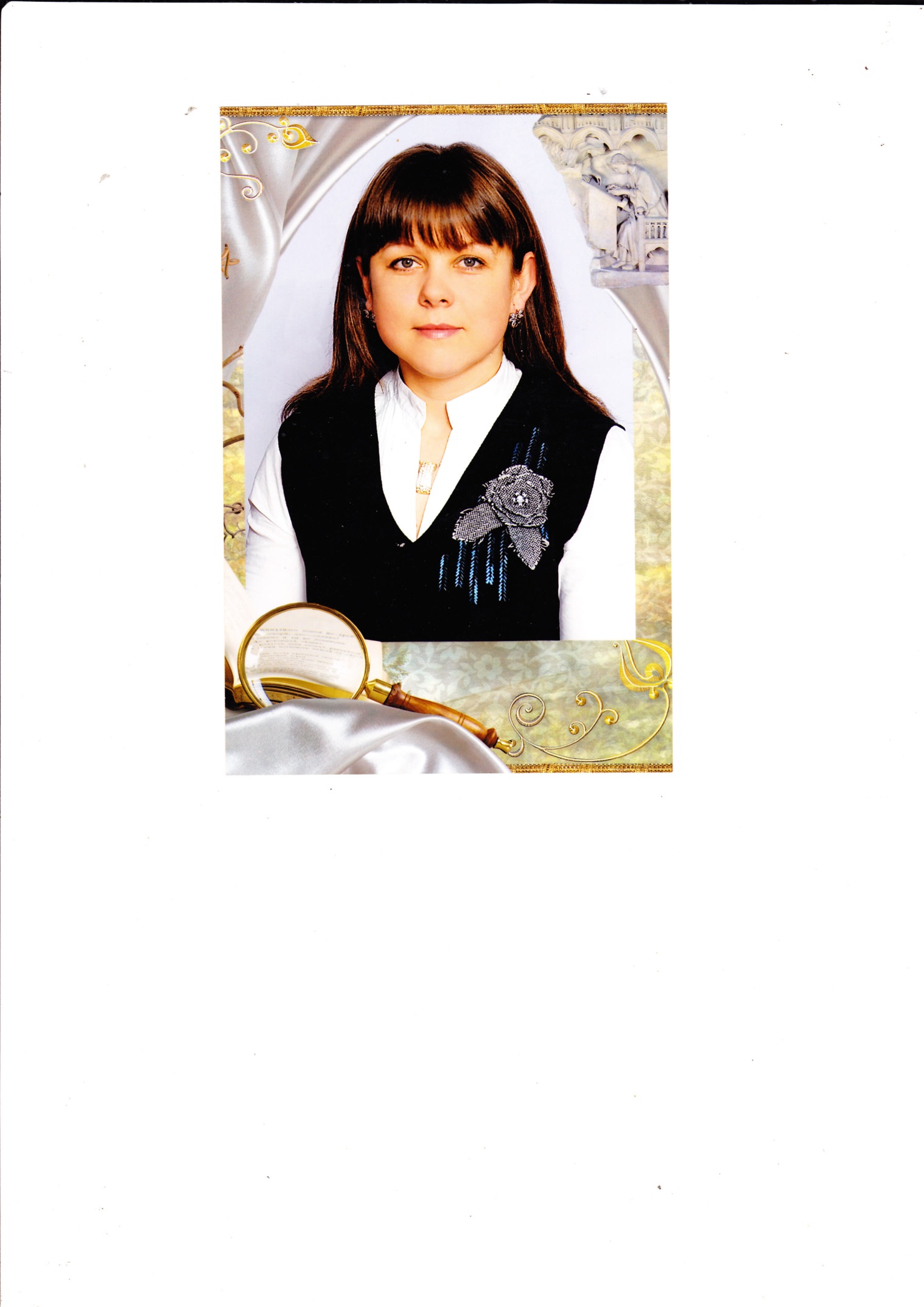 ПОРТФОЛІО
вчителя фізичної культури
Горожанської ЗОШ І-ІІІ ступенів
Предко 
Зоряни Анатоліївни
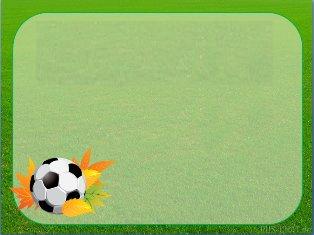 З М І С Т
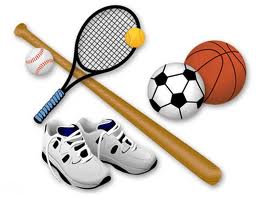 Візитна картка
Самоосвіта
Навчальна діяльність
Навчально-матеріальна база
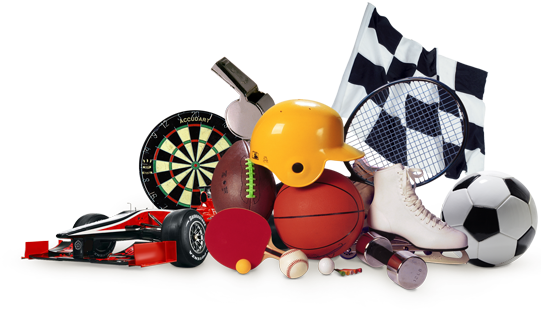 Позакласна робота
Мої досягнення
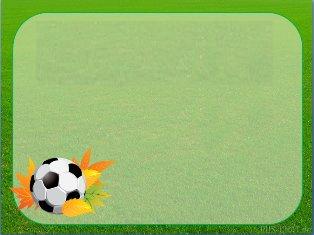 Візитна картка
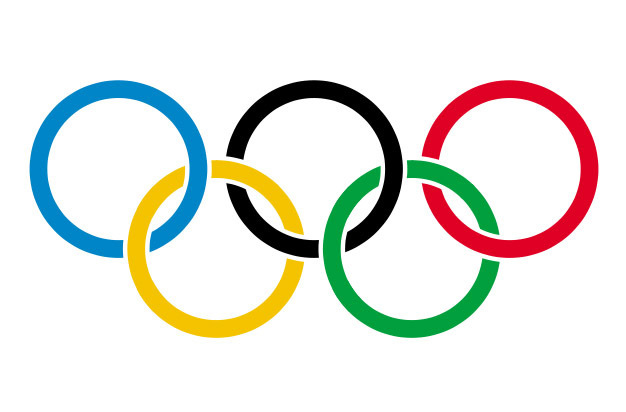 КРЕДО
ОСОБИСТІ 
ДАНІ
ОСВІТА
КУРСИ
АТЕСТАЦІЯ
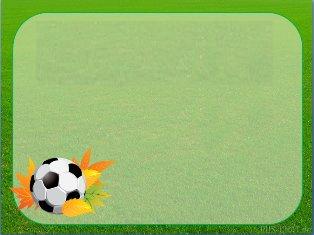 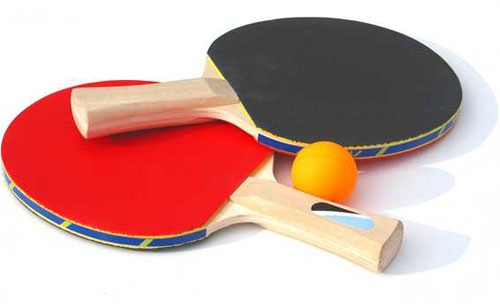 Освіта:
середня спеціальна
Івано – Франківський 
коледж 
фізичного виховання
Стаж роботи:
14 років
Фах за дипломом: викладач організатор 
масової фізичної культури і спорту
Спеціальність за дипломом: 
фізичне виховання
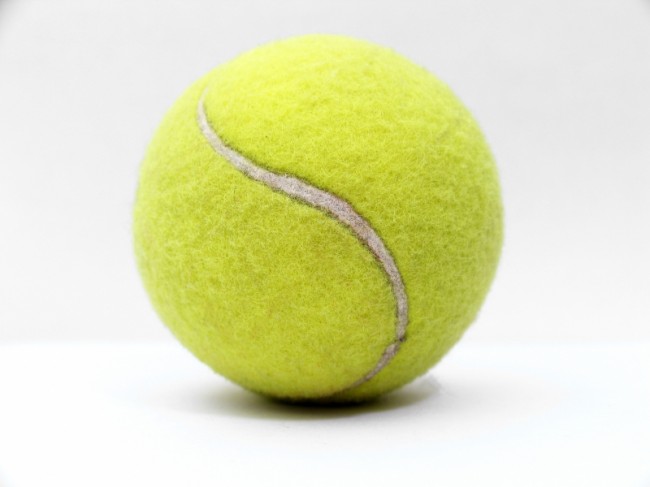 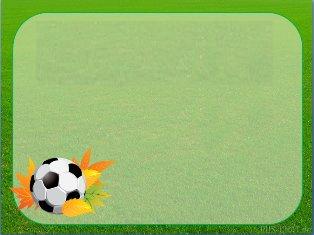 Моє 
        педагогічне
              кредо:
               здоров'я дітей -
                          багатство 
                               країни
Моє 
    життєве 
       кредо:
        завжди досягати    
           поставленої мети,              
               незважаючи
                  на життєві 
                      перешкоди
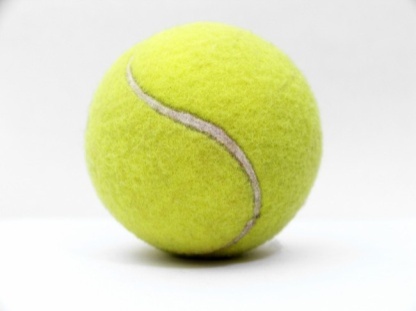 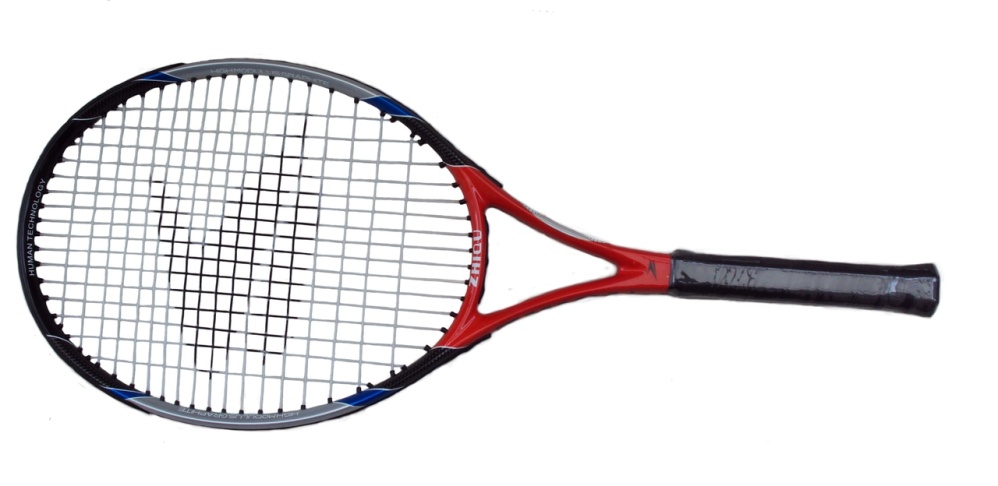 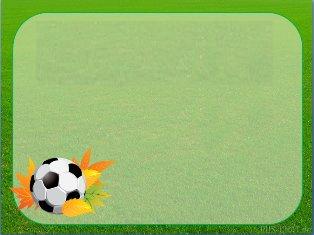 АТЕСТАЦІЯ
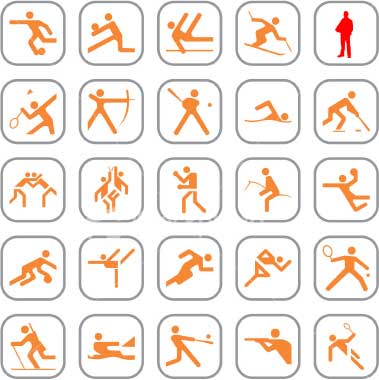 вчитель
11 тарифний розряд
Атестувалася у 2017 році
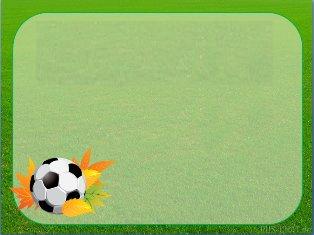 Проблема, над якою працюю:
“Формування 
навичок самостійності
 під час занять
 фізичною культурою”
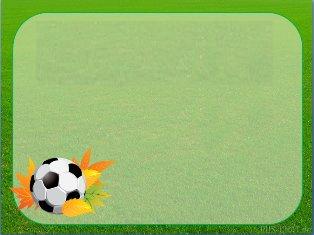 ФОРМУВАННЯ ФІЗИЧНОЇ
КОМПЕТЕНТНОСТІ ДИТИНИ
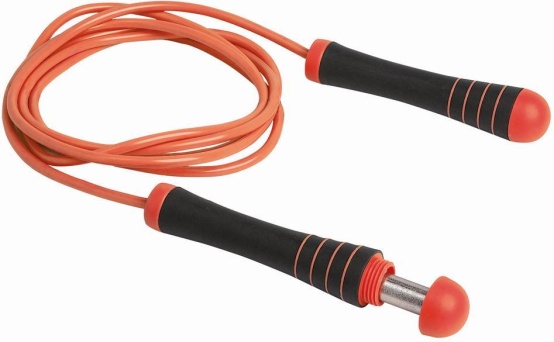 НАВЧАЛЬНІ ЗАВДАННЯ:
1. Формувати вміння та навички основних життєво важливих рухових 
дій (ходьби, бігу, стрибків, метання).
2. Формувати вміння та навички особистості та громадської гігієни.
3. Надавати знання щодо занять фізичними вправами.
ОЗДОРОВЧО-РОЗВИВАЛЬНІ ЗАВДАННЯ:
1. Підвищувати опірність організму до впливів зовнішнього середовища.
2. Сприяти розвитку кісткової системи, суглобів, становленню правильної 
форми хребта, а також зміцненню та пропорційному розвитку  всіх груп м'язів. 
3. Сприяти розвитку серцево-судинної, дихальної, нервової  систем і 
покращенню процесів обміну речовин.
ВИХОВНІ ЗАВДАННЯ:
1. Розвивати психічні якості: увагу, пам’ять, сприйняття та здатність 
відтворювати побачене і почуте .
2. Привчати до дисципліни, ввічливості,  дотримання правил поведінки 
в колективі, спілкування з ровесниками і старшими.
3. Сприяти розвитку витримки і працьовитості.
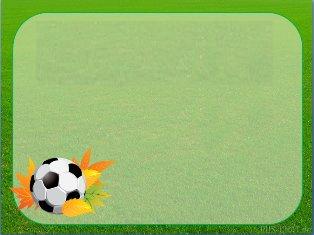 Різновиди уроків фізичної культури
За характером змісту
предметні 
характеризуються тим, що у змісті основ-
ної частини передбачається навчальний 
матеріал з одного розділу програми
комплексні 
включають в себе матеріал 
з різних розділів шкільної програми
За спрямованістю
контрольні
розв’язують завдання
 контролю за ходом 
засвоєння вправ, 
виховання фізичних 
якостей
змішані 
проводяться найчас-
тіше; включають в 
себе елементи 
всіх інших уроків
навчальні 
переважно спрямовані 
на засвоєння техніки 
виконання вправ, 
виявлення помилок 
під час виконання 
вправ та їх усунення
тренувальні
проводяться з метою 
удосконалення 
вивченого матеріалу
 і розвитку фізичних
якостей
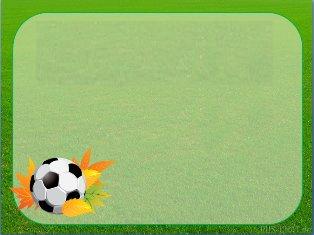 ранкова гігієнічна гімнастика
фізкультурні хвилини на уроках
уроки фізичної культури
ФОРМИ ФІЗИЧНОГО ВИХОВАННЯ
фізичні вправи та рухливі ігри
заняття в фізкультурних гуртках
щоденні фізкультурні заняття  під час перерв
щоденні самостійні фізкультурні заняття
фізкультурні паузи під час виконання  завдань
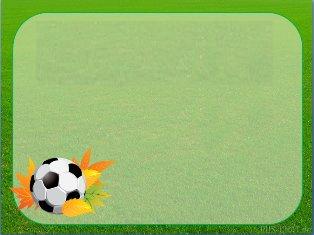 рухливі та спортивні ігри
стройові і загальнорозви-ваючі вправи
гімнастика
ЗАСОБИ ФІЗИЧНОГО ВИХОВАННЯ
вправи основ-ної, спортивної і ритмічної акробатики
їзда на  , велосипедах
пішохідні  прогулянки
гігієнічні і загартувальні процедури
легка атлетика
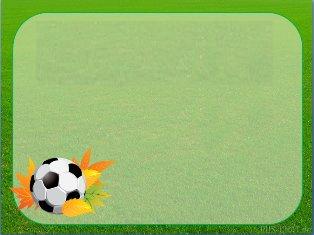 На уроці фізкультури
.
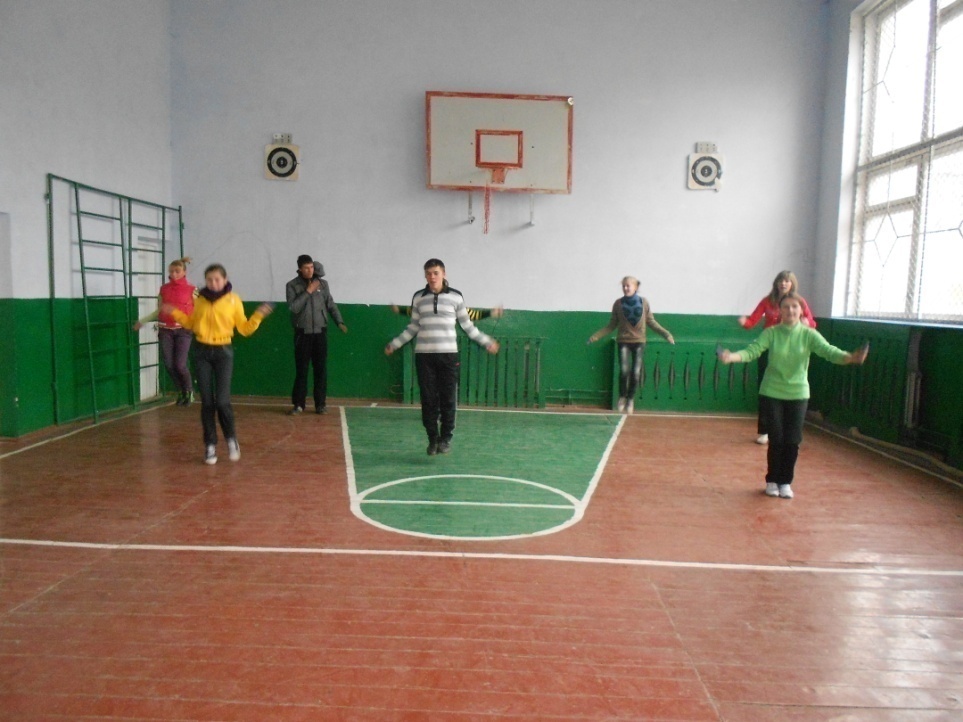 Здоров'я не все, але 
все без здоов'я – ніщо!
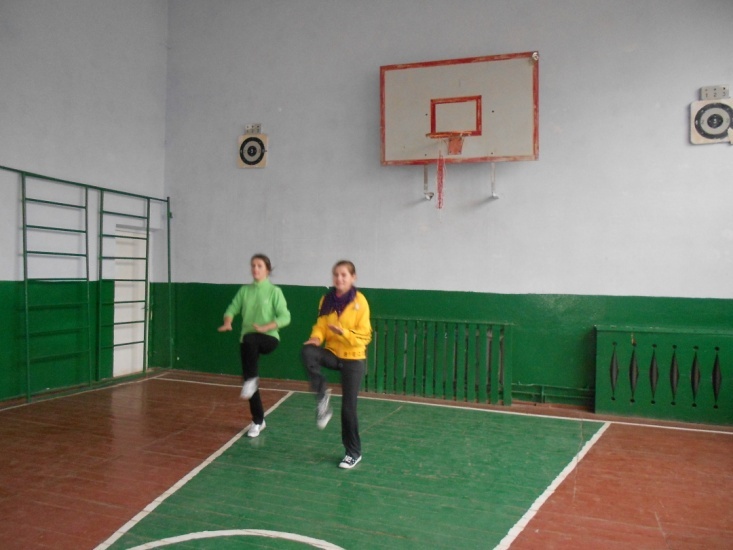 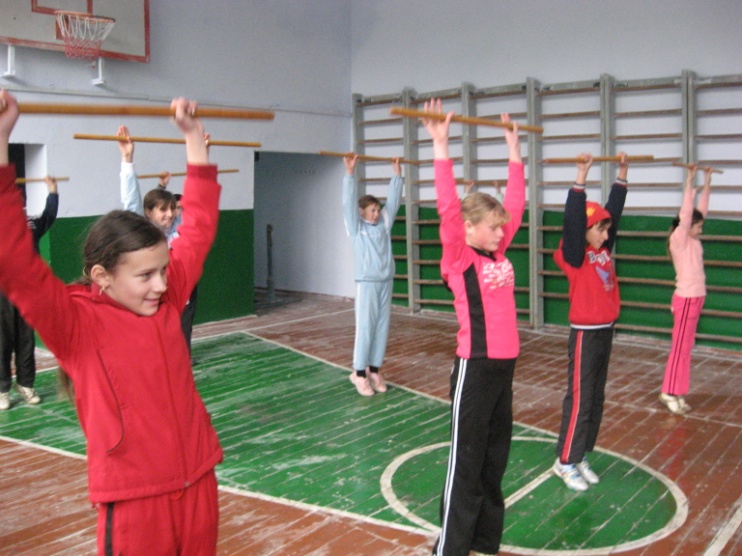 На уроці фізкультури
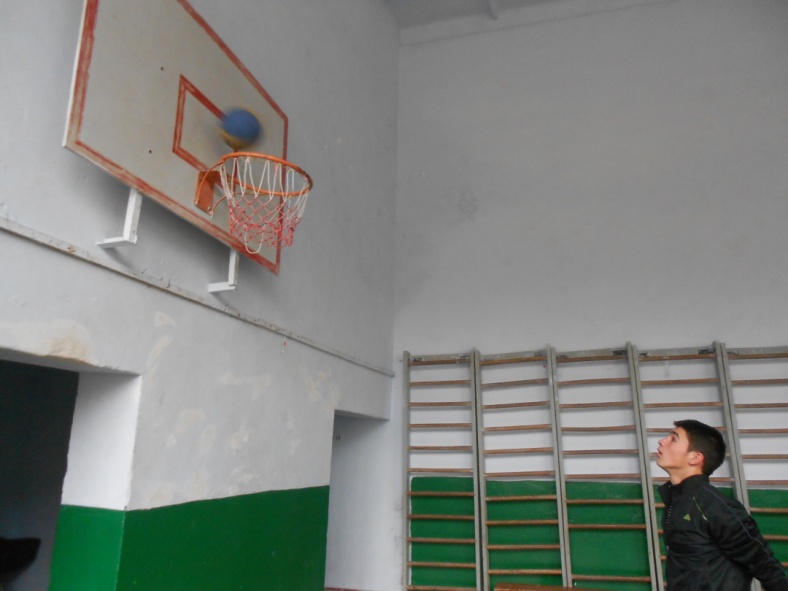 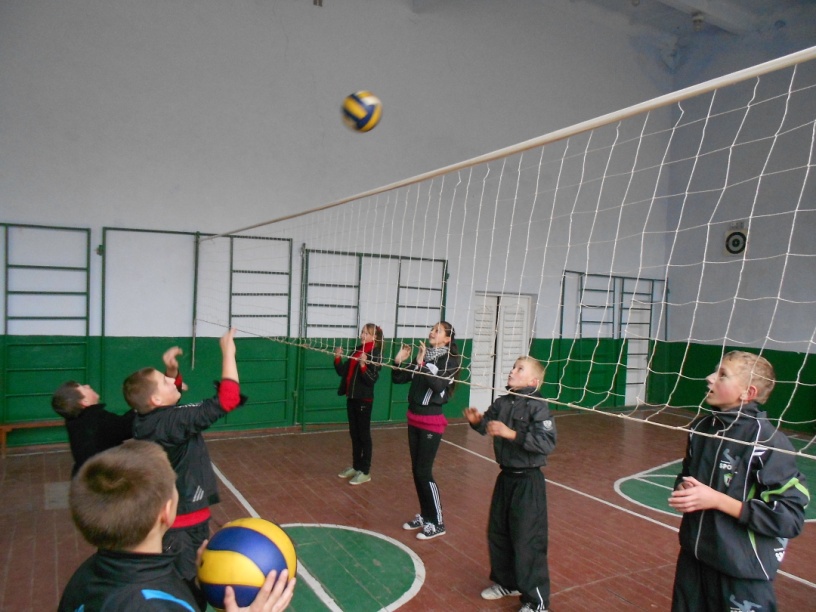 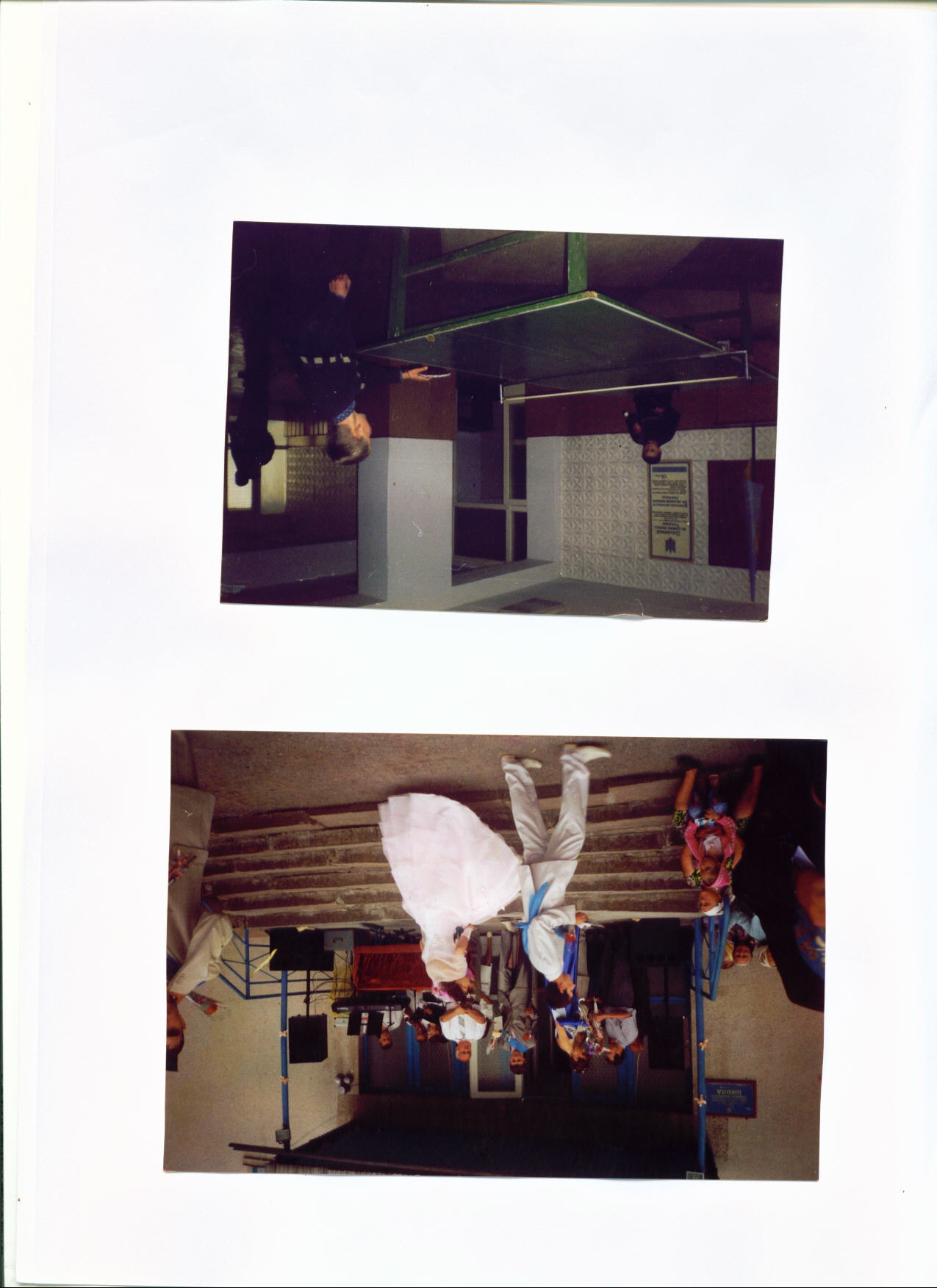 На уроці фізкультури
Той, хто перемагає інших, сильний,
а той, хто перемагає себе,могутній.
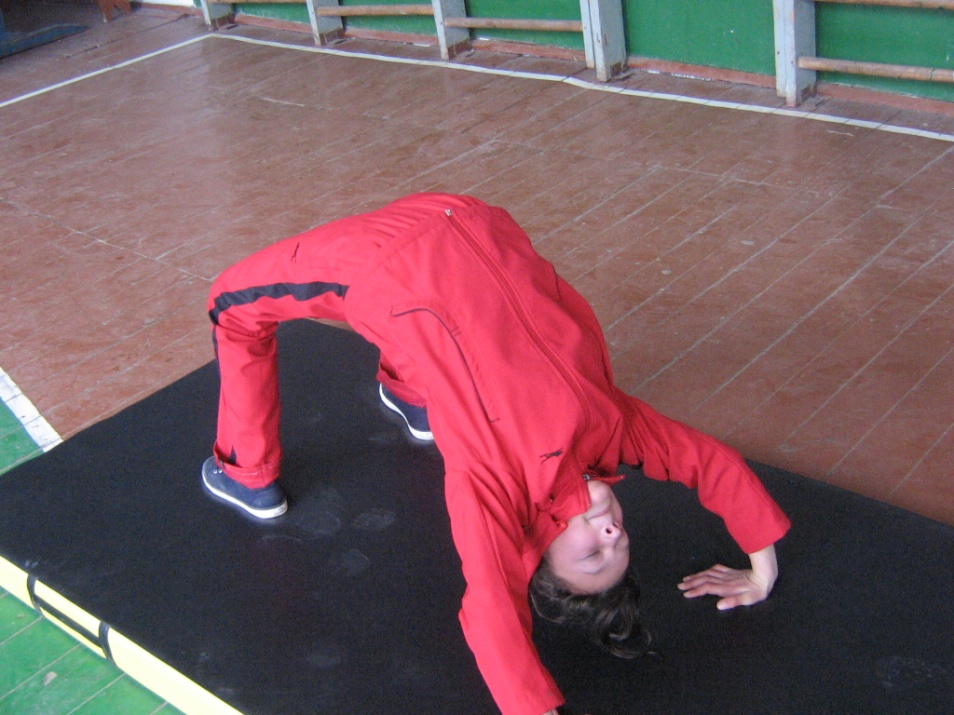 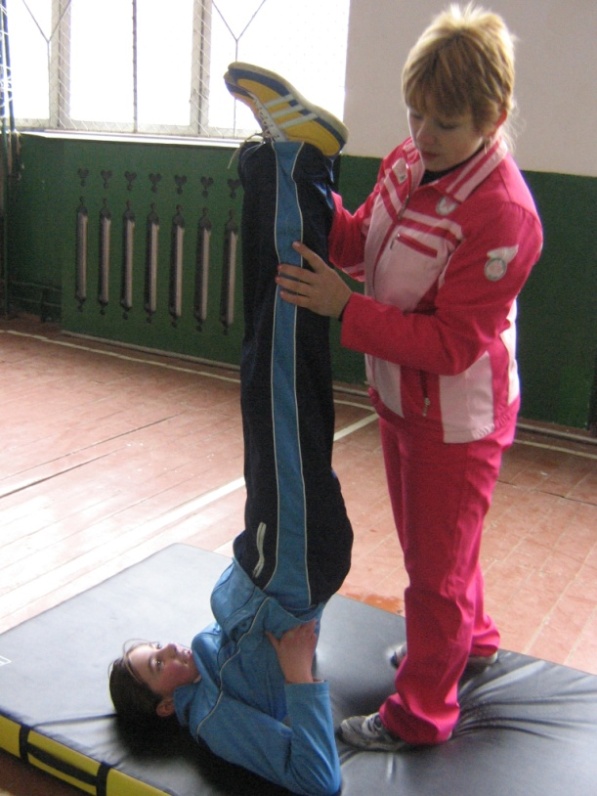 Фізкультурні заняття  під час перерв
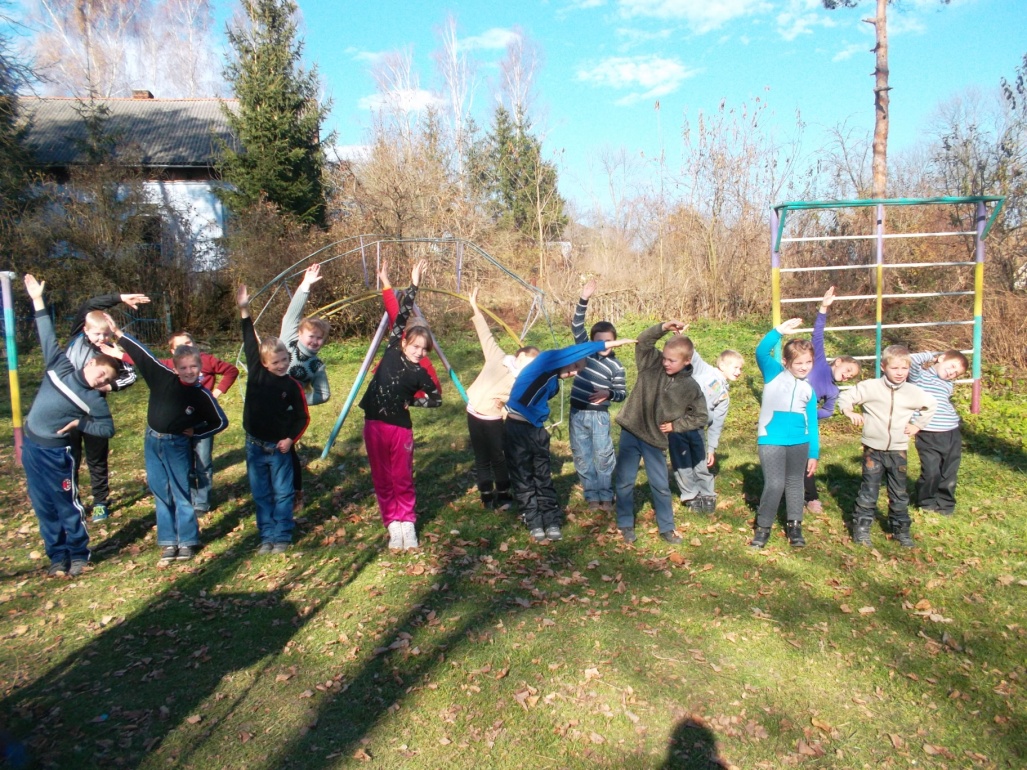 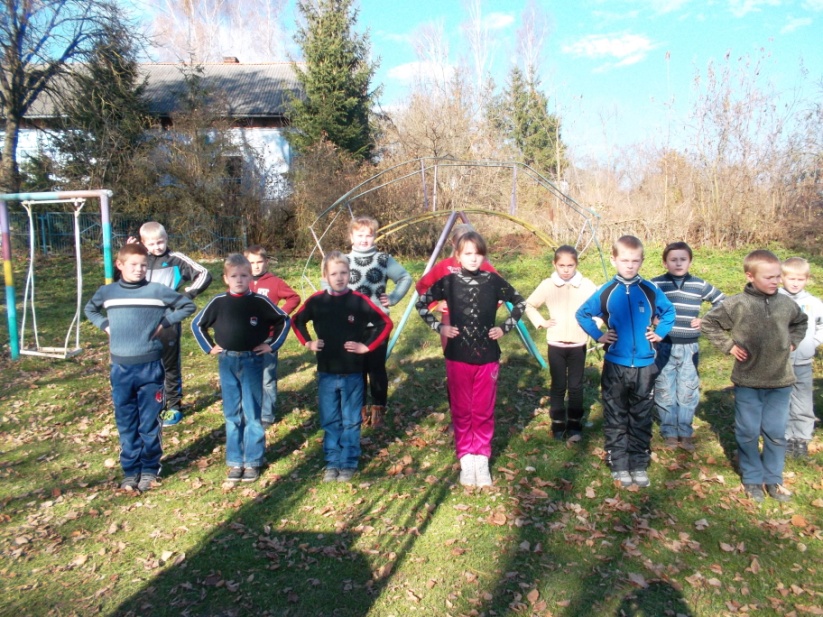 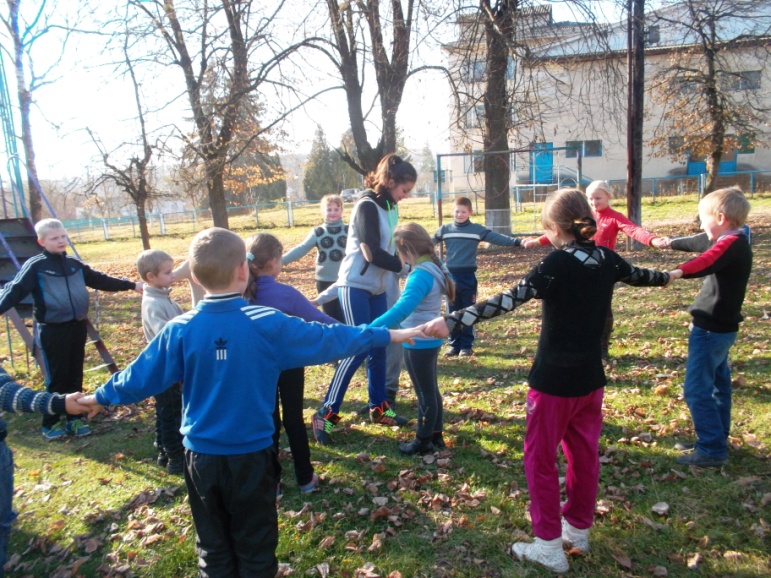 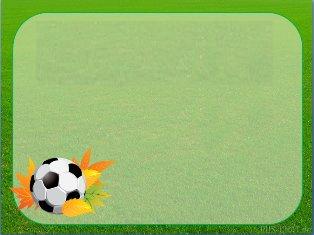 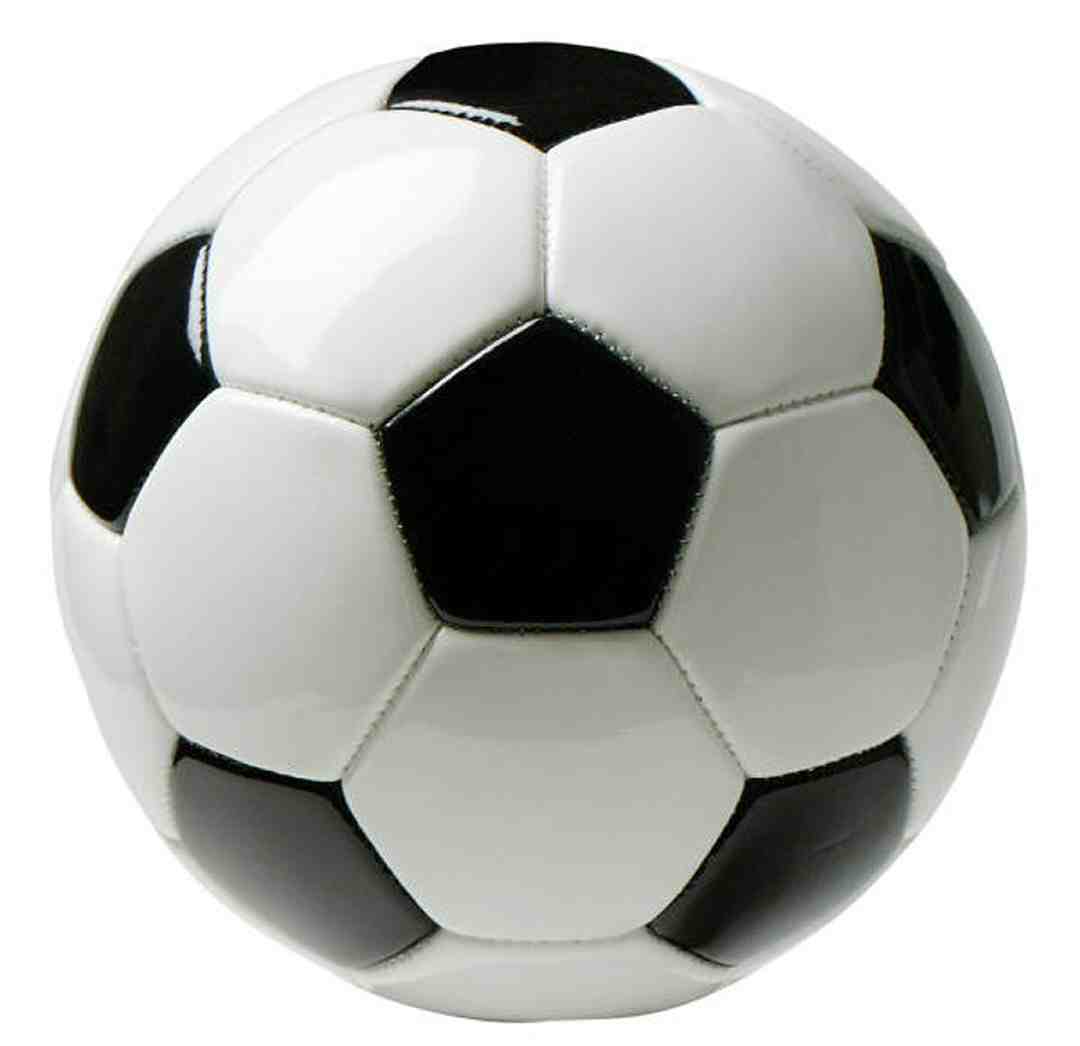 сприяти 
зміцненню здоров'я, загартовуванню організму, різнобічному фізичному розвитку учнів
сприяти школі у виконанні навчально-виховних завдань
Завдання
позакласної роботи
прищеплювати учням любов до систематичним занять фізичної культурою і спортом
організовувати здоровий відпочинок учнів
поглиблювати               і розширювати знання, вміння, навички, одер-жувані учнями під час уроків фізич-
ної культури
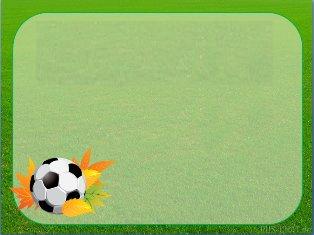 Форми позакласної роботи
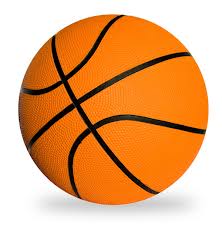 Гуртки 
фізичної 
       культури
Ігри
Тиждень 
фіз. культури 
та спорту
Масові 
       заходи
Спор-
  тивні   
   ігри     День 
             здоров’я
Змагання, конкурси
Участь у районній спартакіаді
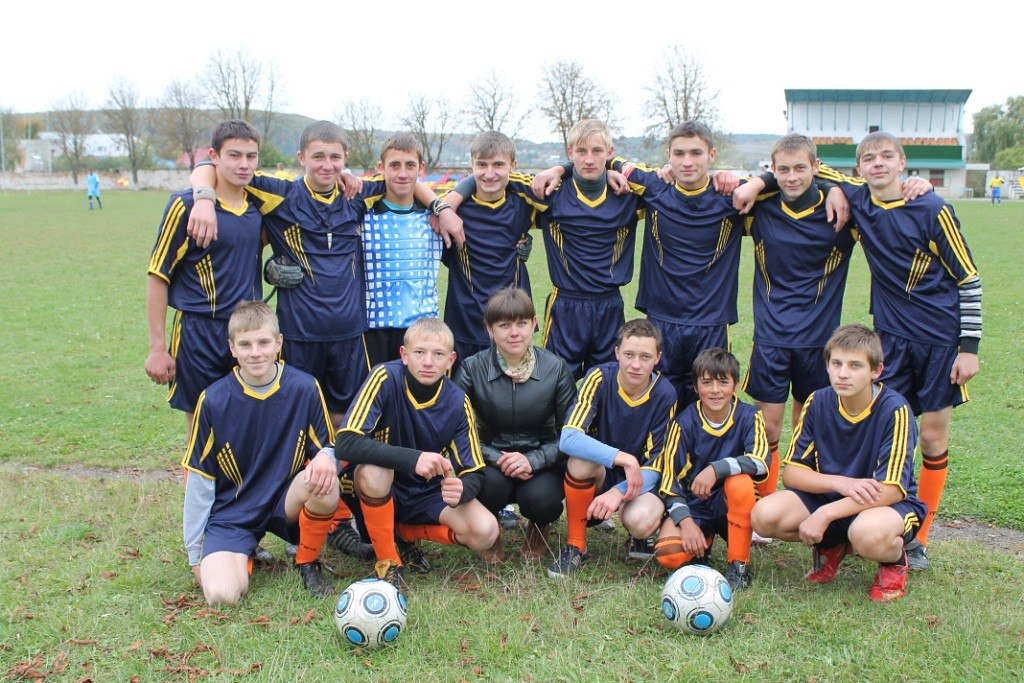 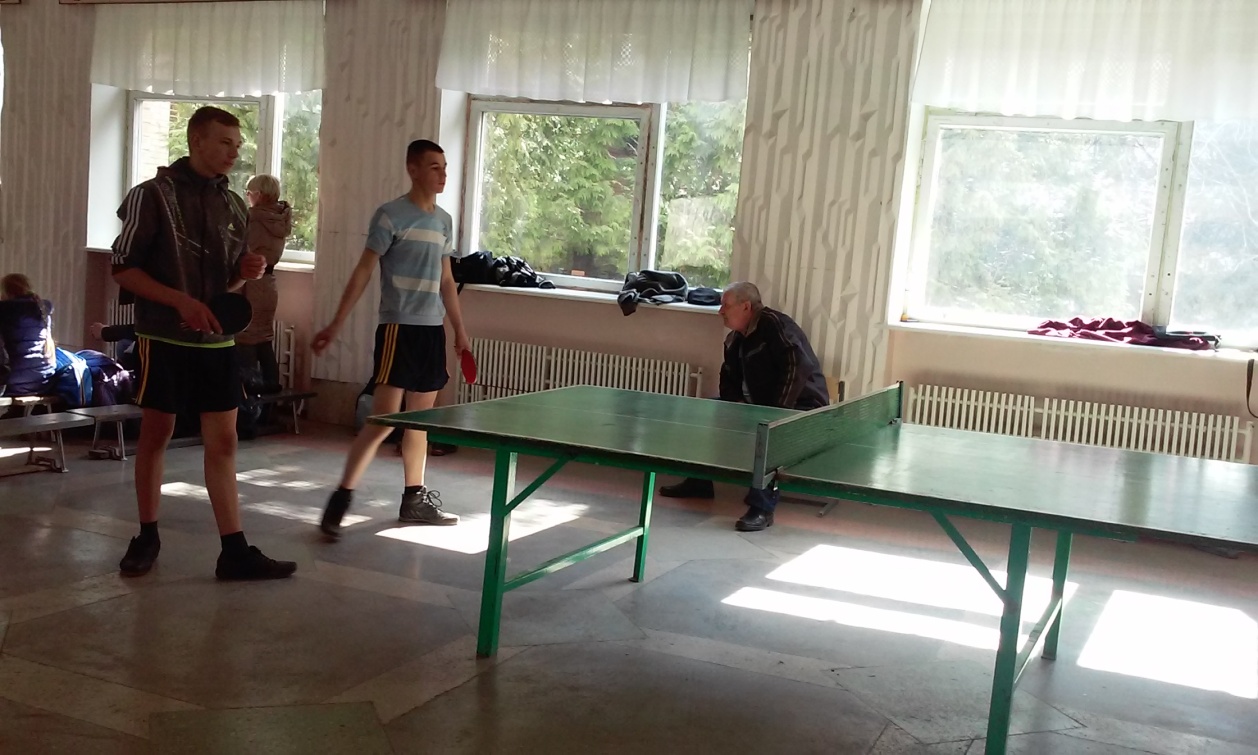 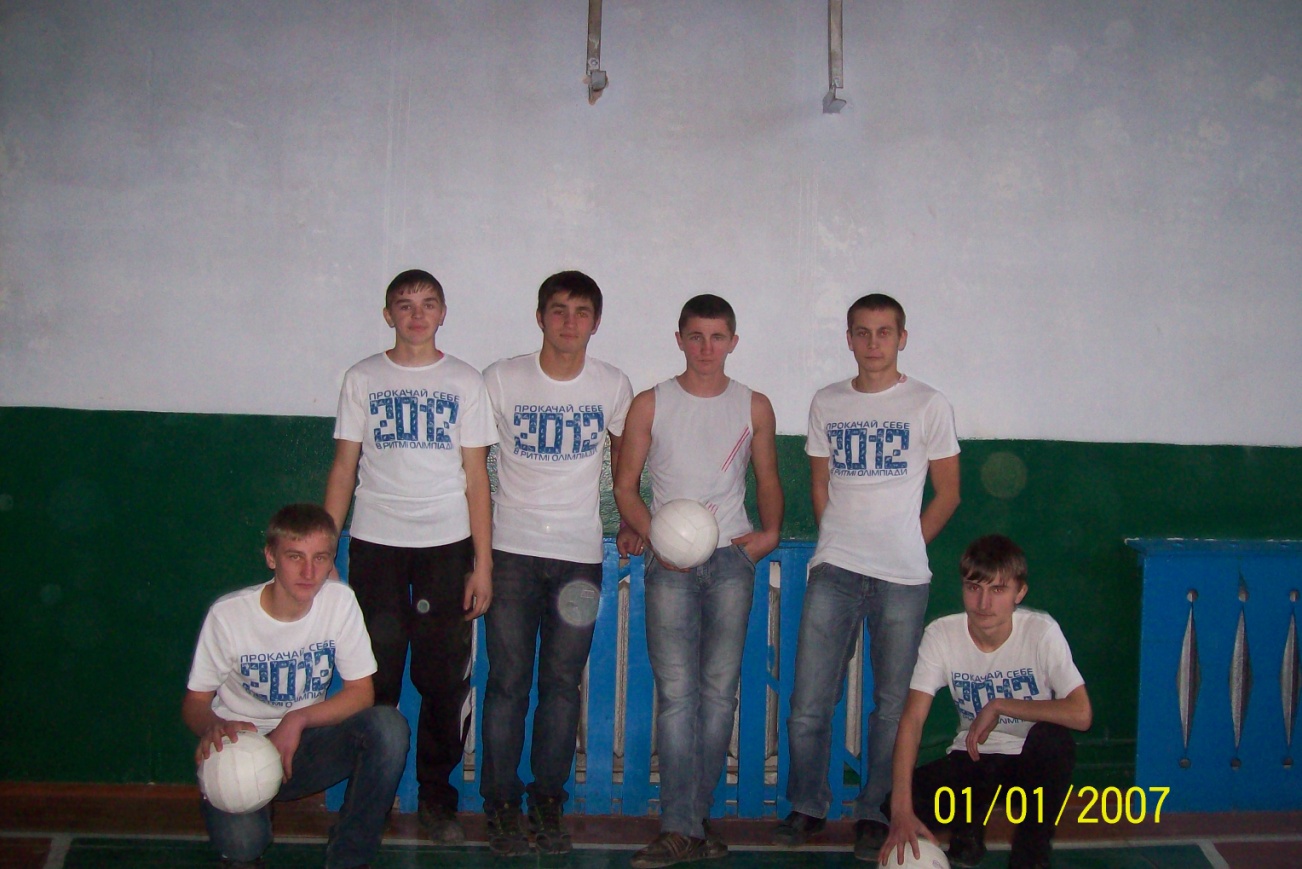 Заняття у гуртку «Юний рятувальник»
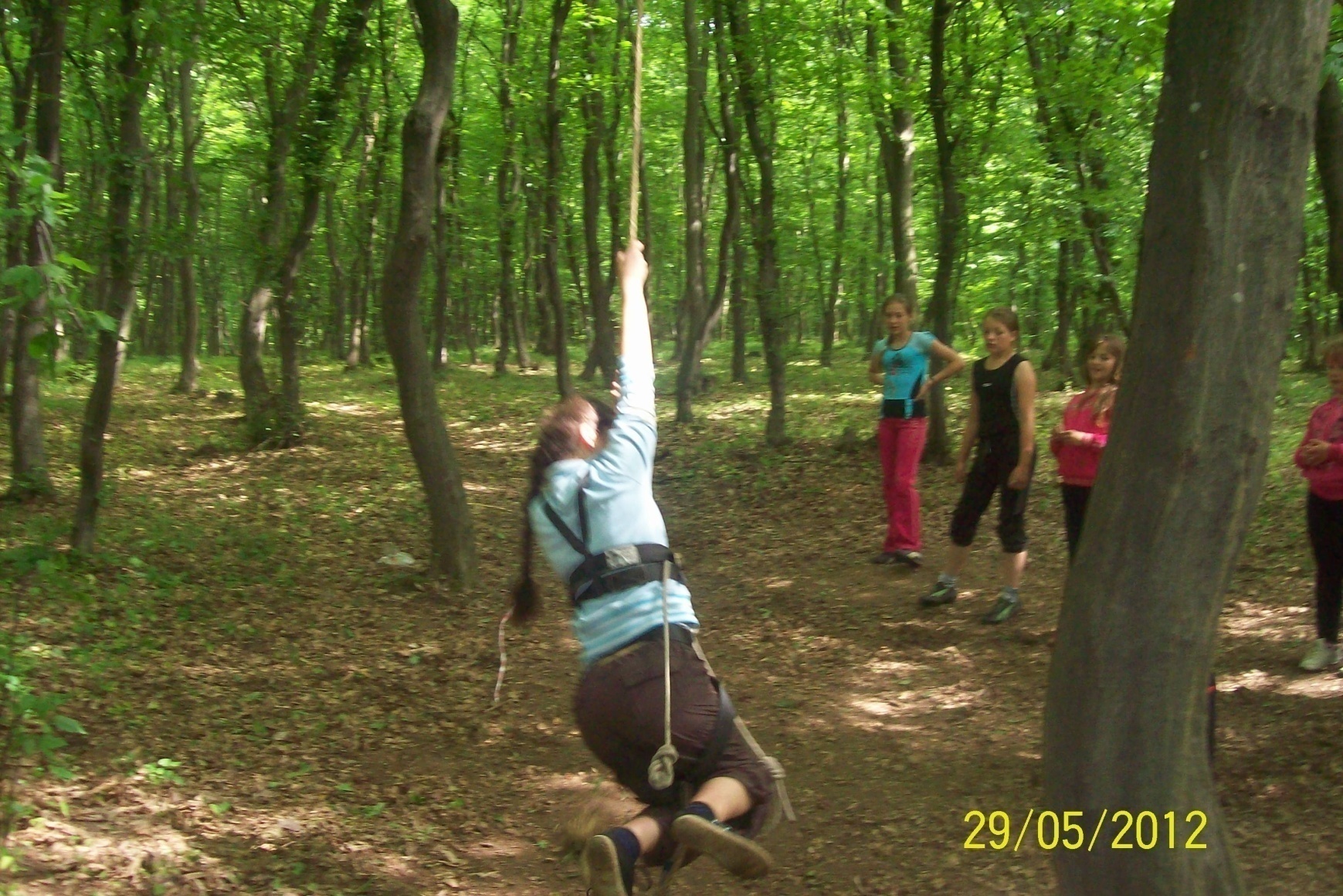 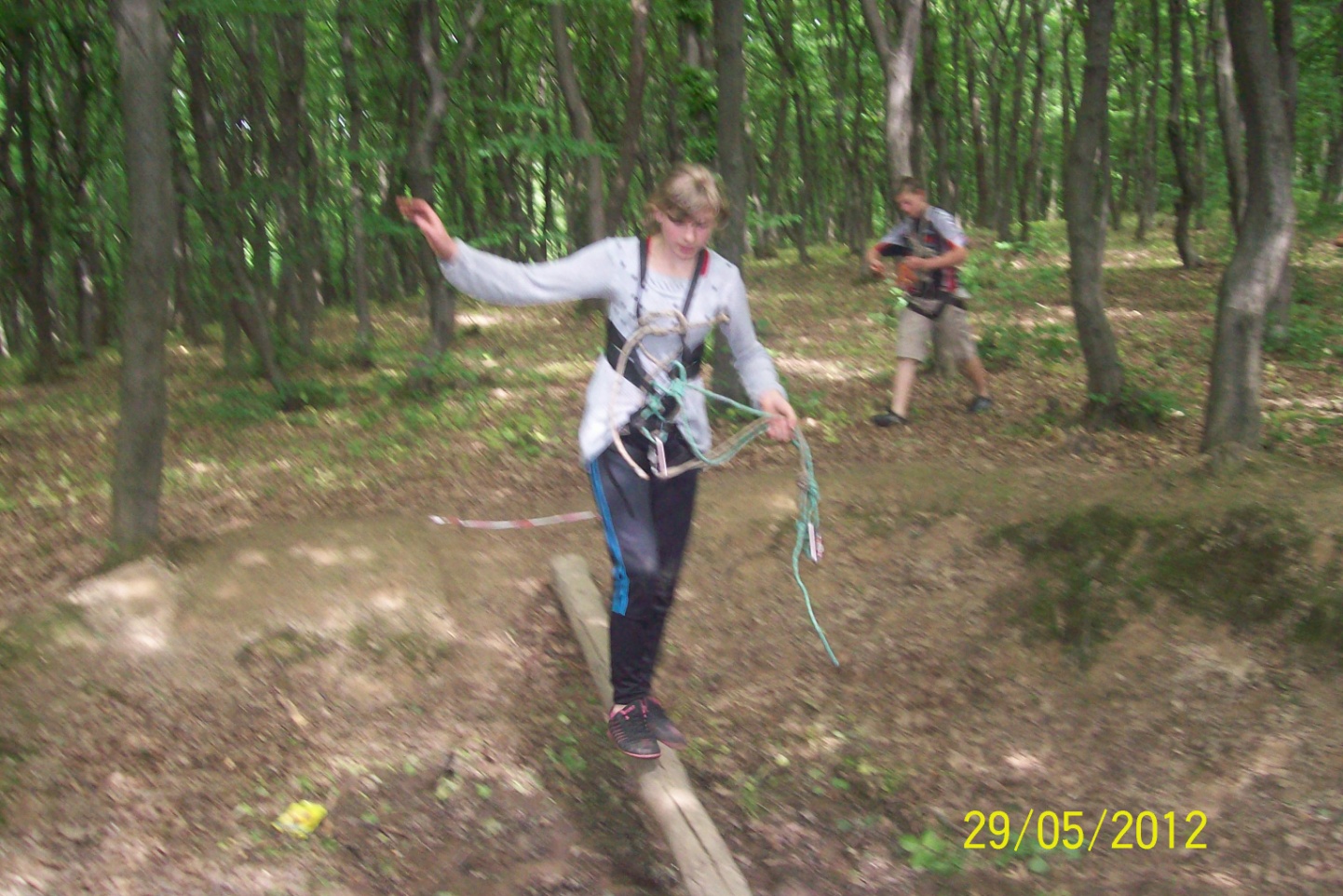 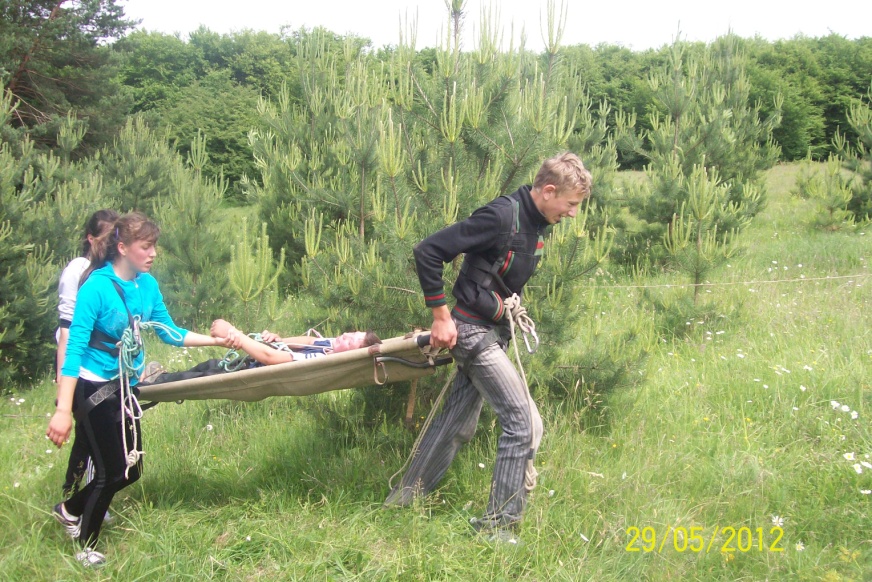 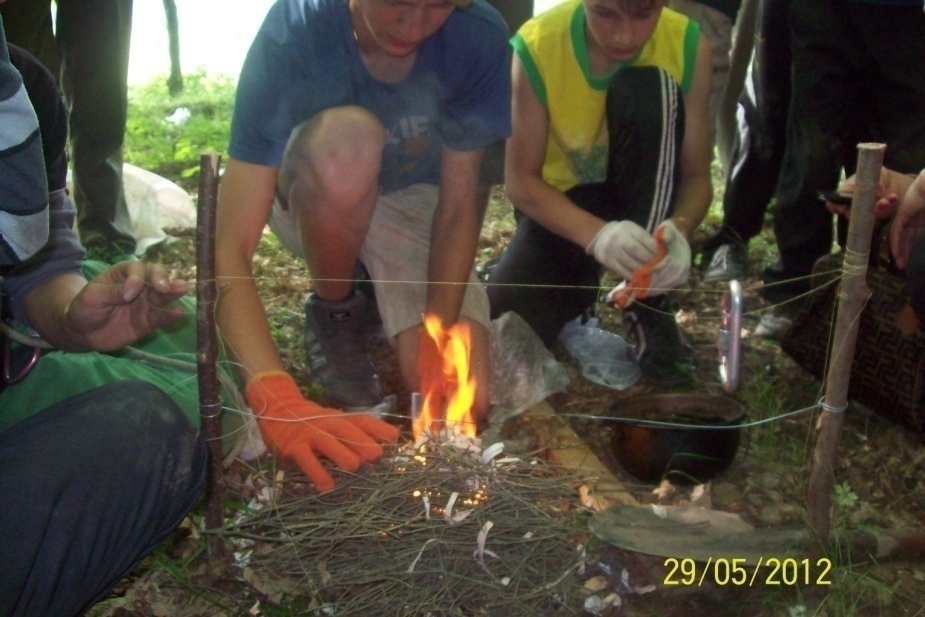 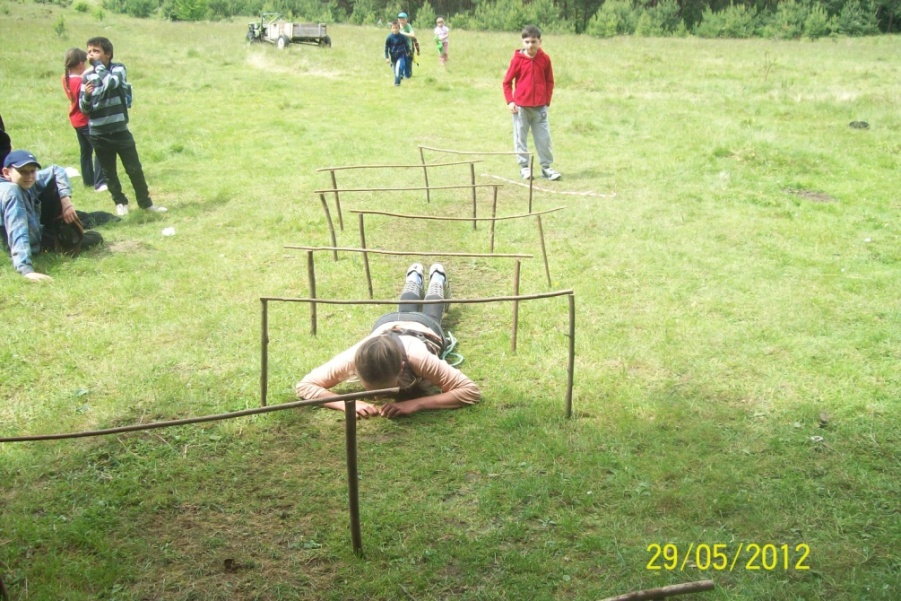 УЧАСТЬ  У ВІЙСЬКОВО-ПАТРІОТИЧНІЙ ГРІ
«СОКІЛ – ДЖУРА»
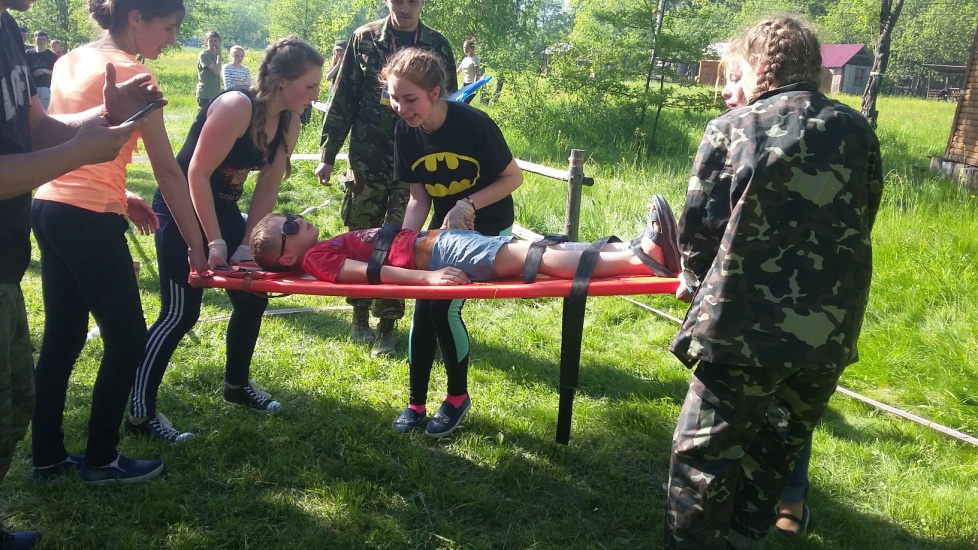 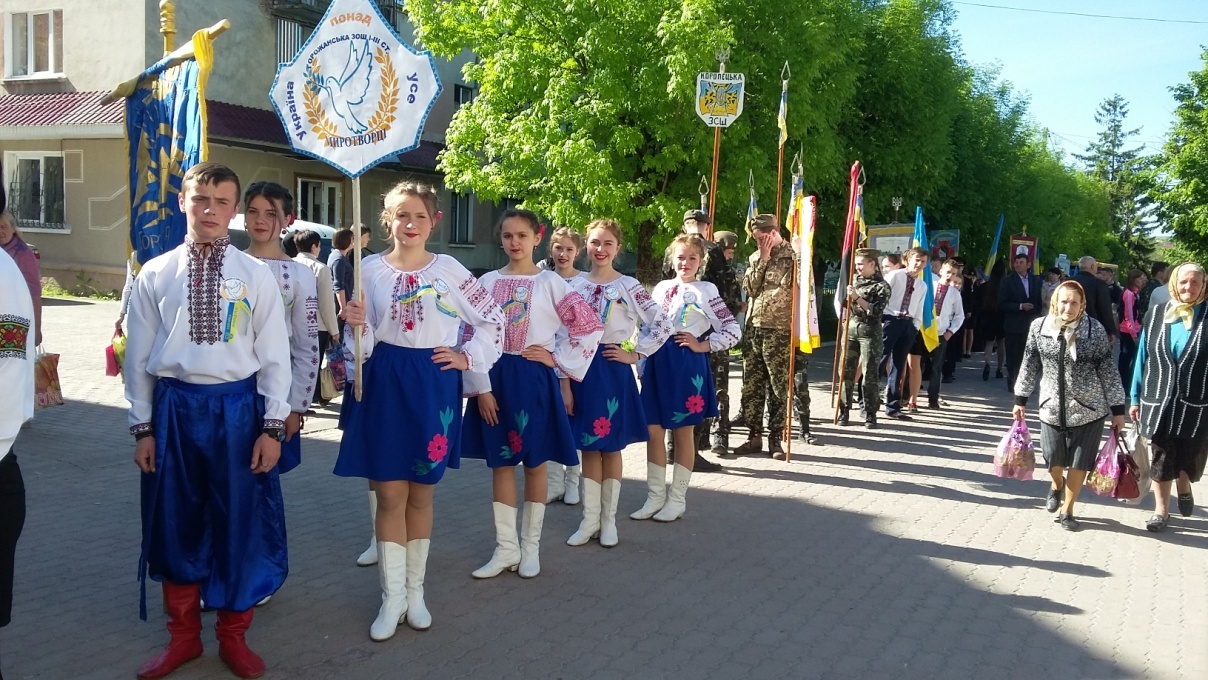 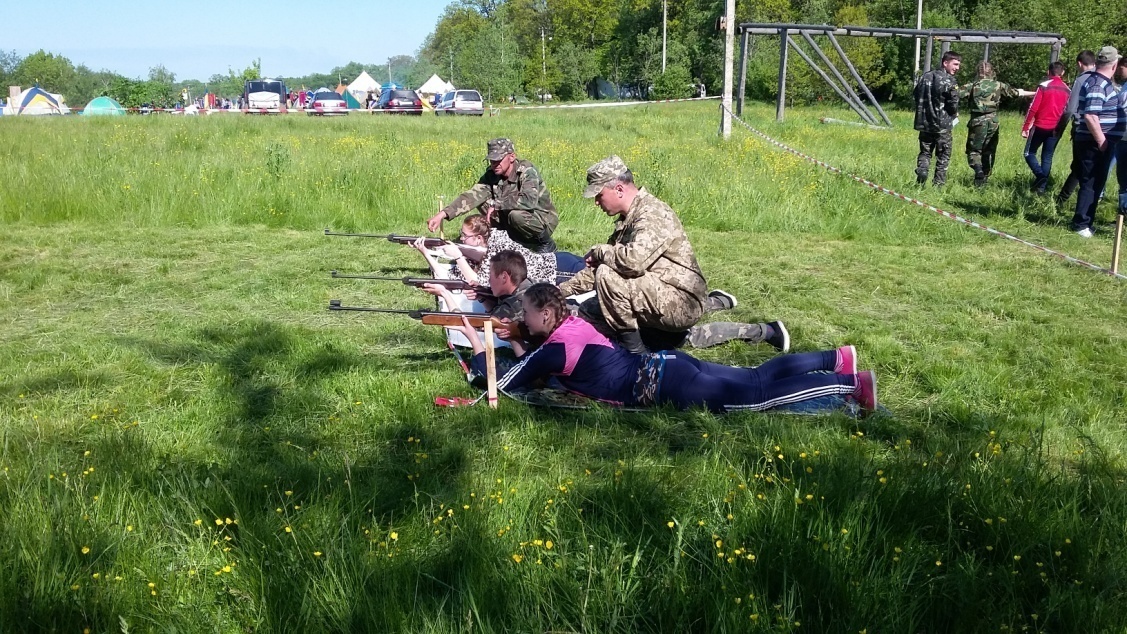 Досягнення учнів
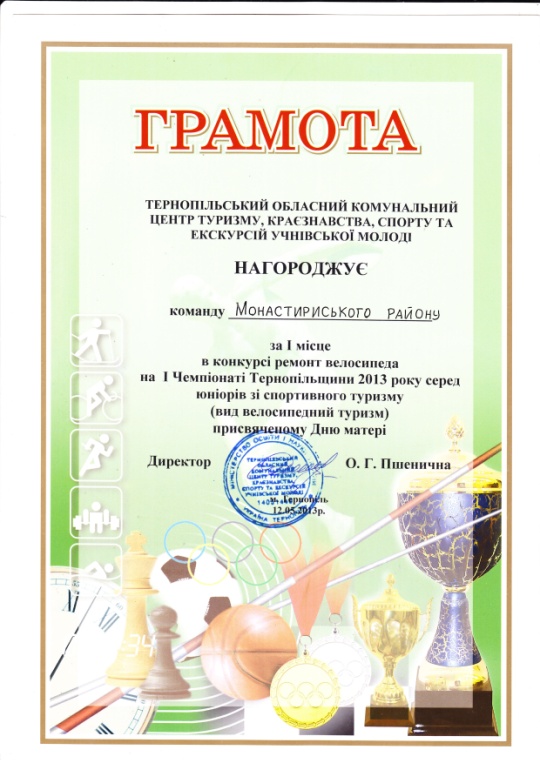 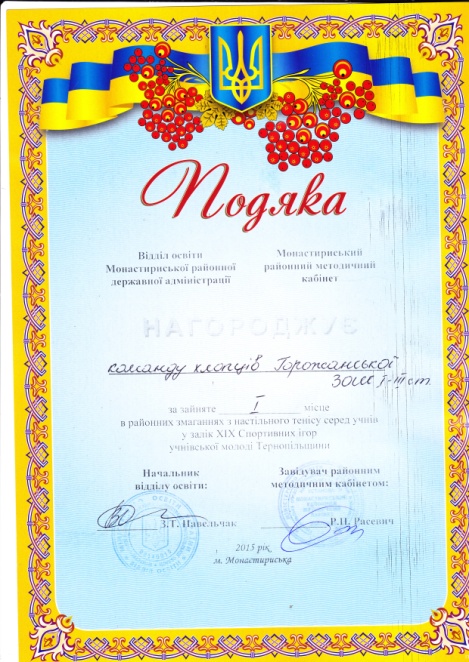 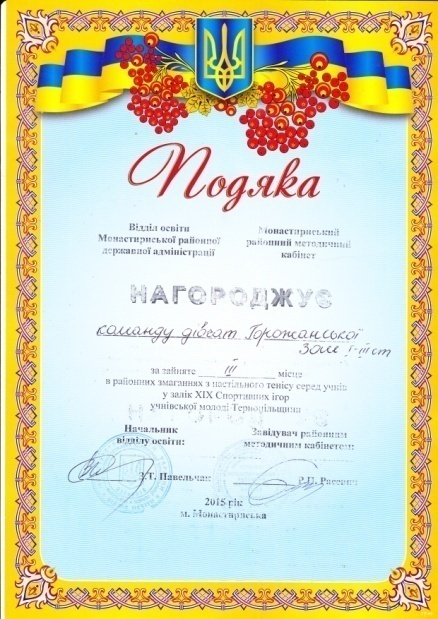 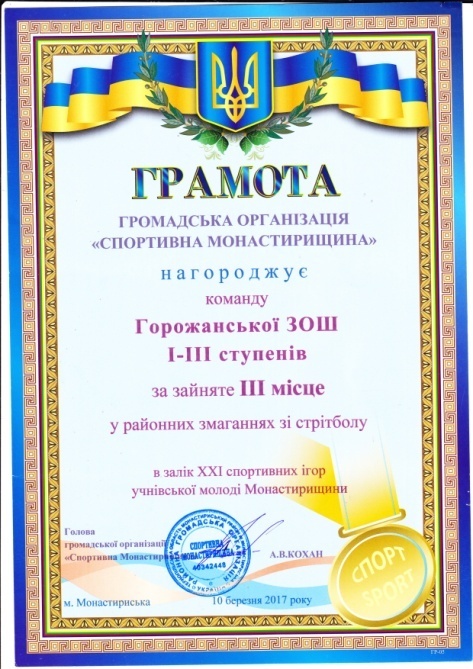 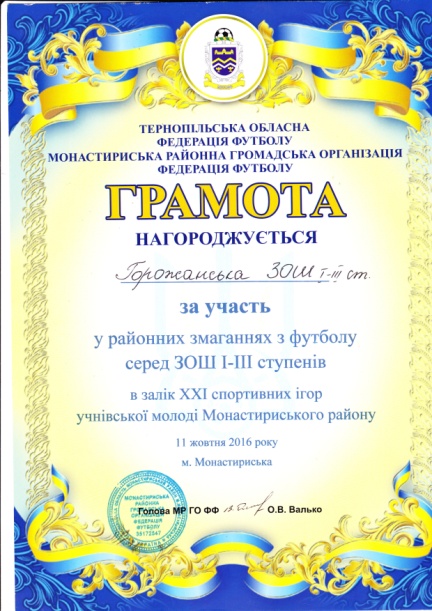 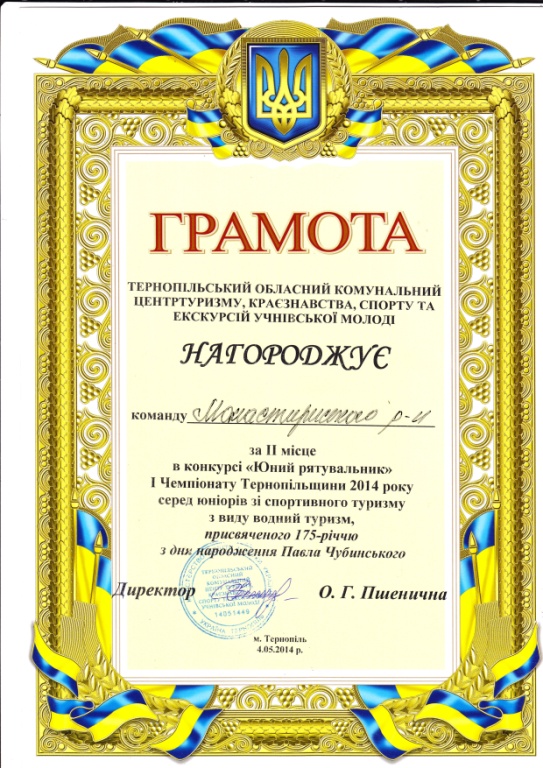 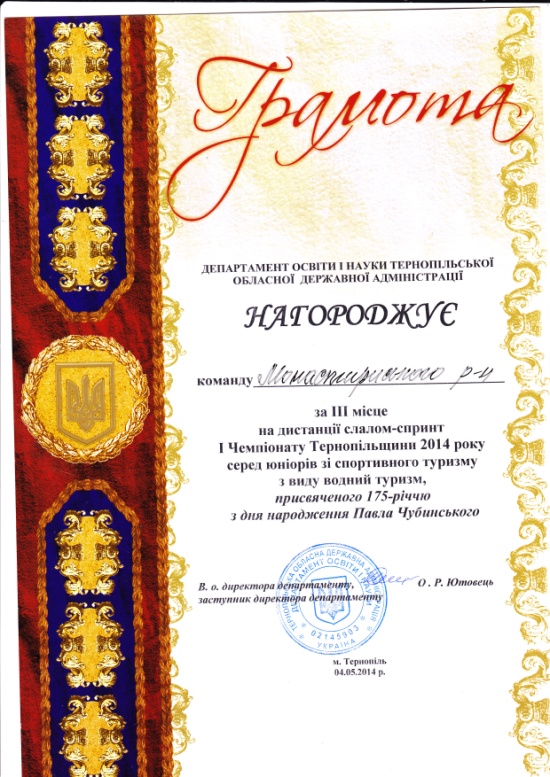 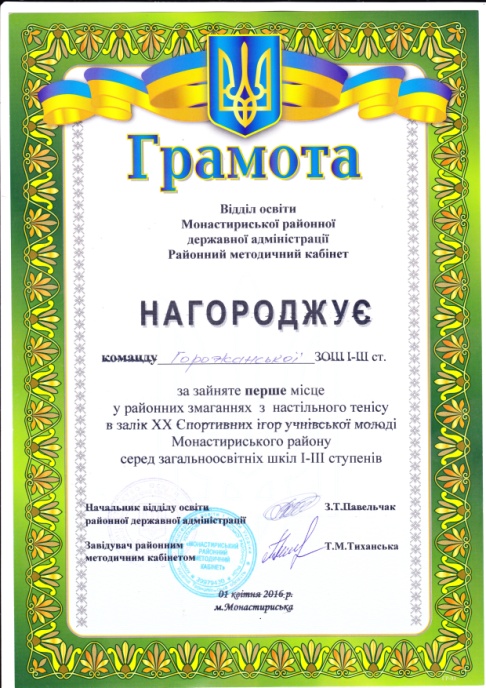 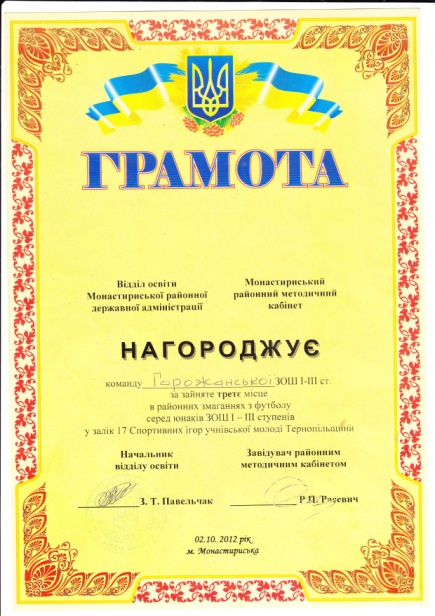 Мої нагороди
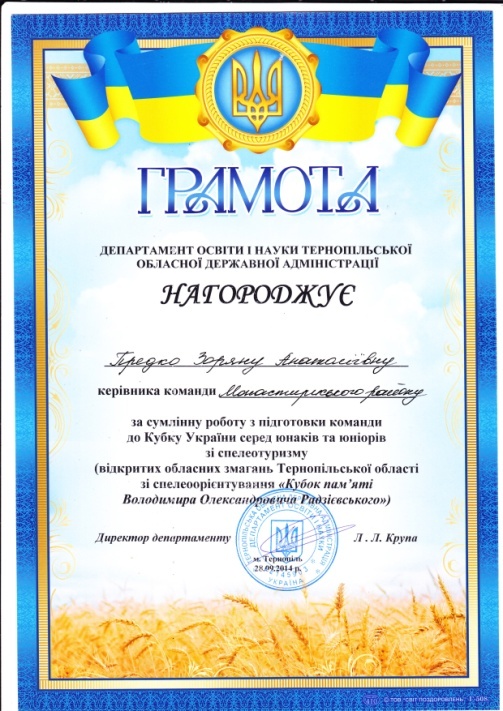 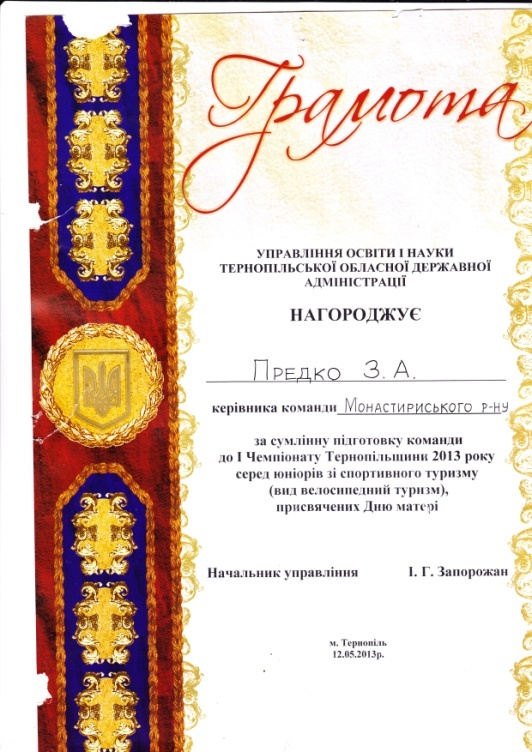 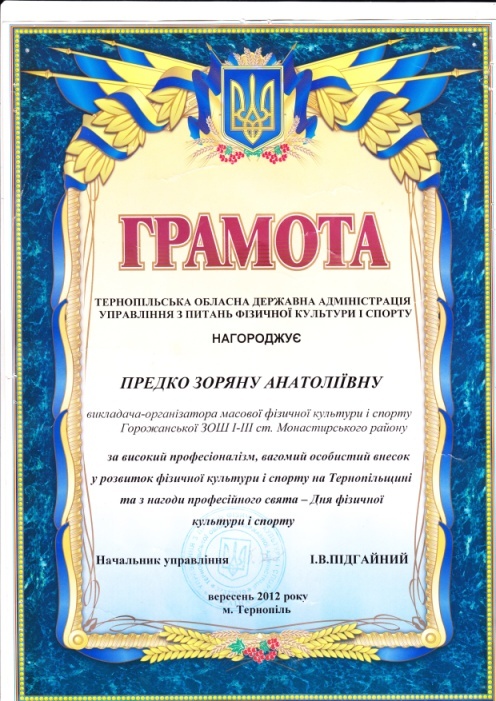 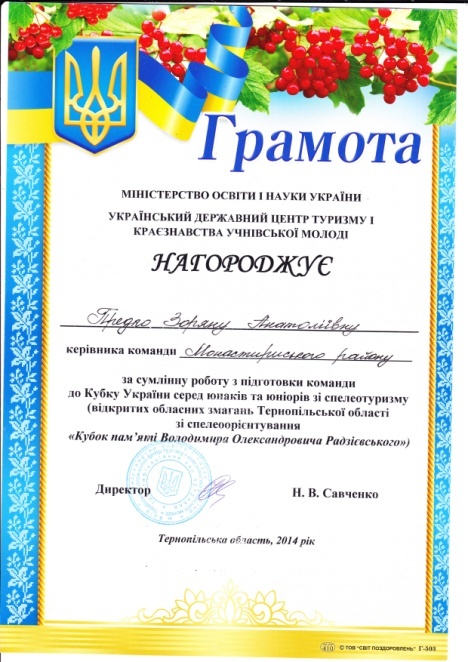 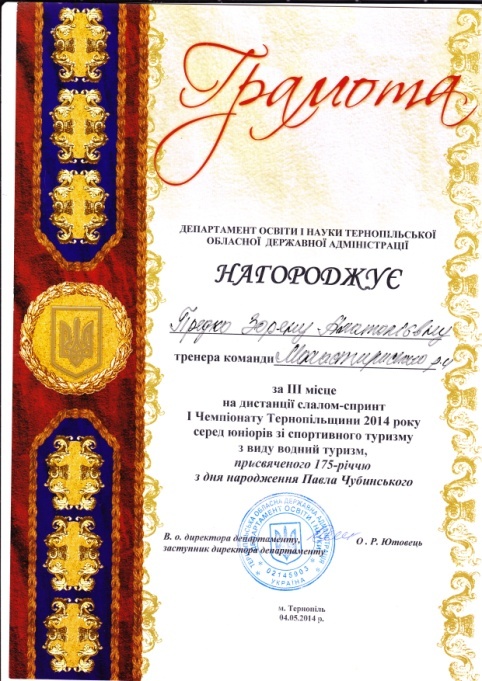